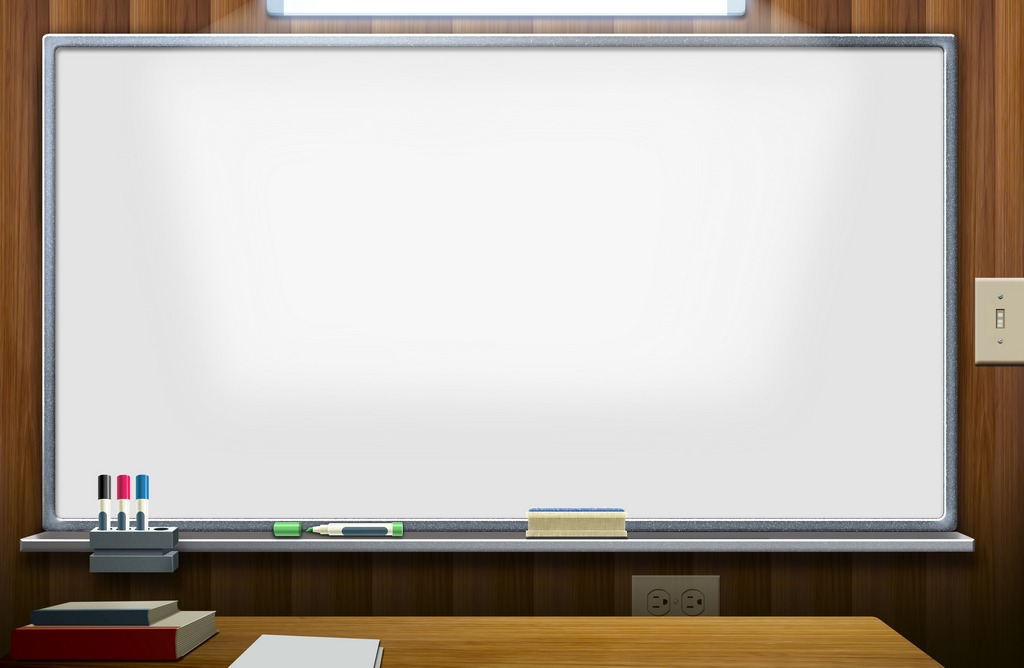 Муниципальное  автономное дошкольное образовательное учреждение«Детский сад общеразвивающего вида №14 г.Шебекино»«Разные дети. Инклюзивное образование и воспитание в ДОО»
Подготовила:
педагог-психолог МАДОУ №14 
Трунова О.А.
Инклюзивное образование - это
-  обеспечение равного доступа к образованию для всех обучающихся с учетом разнообразия особых образовательных потребностей и индивидуальных возможностей  (гл.1, ст.2, п.27 Закон об Образовании РФ). 
   
    Иными словами, это  совместное обучение и воспитание в образовательной организации здоровых детей и детей с особенными потребностями и индивидуальными возможностями.
Инклюзивный образовательный процесс в Российской Федерации организуется на основе существующей нормативно-правовой базы:
- Федеральный закон Российской «Об образовании в Российской Федерации» (от 29 декабря 2012 г. № 273-ФЗ); 
 
– Закон Российской Федерации «О социальной защите инвалидов в Российской Федерации» (от 24 ноября 1995 г. № 181-ФЗ); 
 
–  «Индивидуальная    программа    реабилитации    ребенка-инвалида, 
     выдаваемая	федеральными    государственными    учреждениями    медико-социальной экспертизы»: Приложения № 2 и № 3 к приказу Министерства здравоохранения и социального развития РФ от 4.08.2008 г. № 379н;

 – Постановление Правительства РФ от 12 марта 1997 г. № 288 «Об утверждении Типового положения о специальном (коррекционном) образовательном учреждении для обучающихся, воспитанников с ограниченными возможностями здоровья» (в ред. от 10 марта 2009 г.);
- Письмо Минобразования РФ «О концепции интегрированного обучения лиц с ограниченными возможностями здоровья (со специальными образовательными потребностями) (от 16.04.2001 г. № 29/1524-6); 
 
– Письмо Минобразования РФ «Об интегрированном воспитании и обучении детей с отклонениями в развитии в дошкольных образовательных учреждениях» (от 16 января 2002 г. № 03-51-5ин/23-03); 
 
– Письмо Министерства образования и науки РФ «О создании условий для получения образования детьми с ограниченными возможностями здоровья и детьми-инвалидами» (от 18.04.2008 г. № АФ-150/06) и мн. др.
Цель инклюзивного образования заключается в достижении всеми детьми определённого общественного статуса и утверждении своей социальной значимости. Это относится и к детям с особенностями в развитии, которых  в России насчитывается более 2 миллионов. 

    В основу инклюзивного образования положена идеология, которая исключает любую дискриминацию детей, обеспечивает равное отношение ко всем людям, но создает особые условия для детей с ОВЗ.
Организация жизнедеятельности детей в инклюзивной группе дошкольного учреждения опирается на решение следующих задач:
1.создание общности детей и взрослых (вместе мы группа), основанной на уважении и интересе к личности каждого члена группы, к его индивидуальным особенностям; 
2.формирование умения устанавливать и поддерживать отношения с разными людьми (младшими, сверстниками, старшими, взрослыми);
3.формирование умения поддерживать друг друга; 
4.развитие коммуникативных навыков и культуры общения, создание позитивного эмоционального настроя; 
5.активизация способности выбирать, планировать собственную деятельность, договариваться с другими о совместной деятельности, распределять роли и обязанности; 
6.развитие умений и навыков игровой, познавательной, исследовательской деятельности;
7.формирование навыков саморегуляции и самообслуживания.
Внедрение инклюзивного воспитания и образования полезно обществу по множеству причин:
1. инклюзивное образование помогает бороться с дискриминацией и боязнью отличий, приучает детей и взрослых ценить, принимать и понимать многообразие и разницу между людьми вместо того, чтобы пытаться их изменить.2. инклюзивное образование поощряет достижения, доказывая, что все дети могут быть успешными, если им оказывается необходимая помощь.3. инклюзивное образование предоставляет возможность социализации в атмосфере сочувствия, равенства, социальной справедливости, сотрудничества, единства и положительного отношения. Дети и взрослые получают пользу от доброжелательной и благоприятной обстановки, в которой ценятся межличностные отношения.4. инклюзивное образование расширяет профессиональные знания педагогов. Такое образование требует новых и более гибких способов преподавания, разработки учебных программ, которые были бы максимально эффективны для всех детей.
Дети  с ОВЗ. Что означает это понятие?
Впервые в Законе «Об образовании в Российской Федерации» обучающийся с ограниченными возможностями здоровья определен как физическое лицо, имеющее недостатки в физическом и (или) психологическом развитии, подтвержденные психолого-медико-педагогической комиссией и препятствующие получению образования без создания специальных условий.
    Дети с ограниченными возможностями - это дети, имеющие различные отклонения психического или физического плана, которые обусловливают нарушения общего развития, не позволяющие детям вести полноценную жизнь.
По классификации, предложенной В.А. Лапшиным и Б.П. Пузановым различают следующие категории детей с нарушениями в развитии:
1) дети с нарушениями слуха (глухие, слабослышащие);
2) дети с нарушениями зрения (слепые, слабовидящие);
3) дети с тяжелыми  нарушениями речи;
4) дети с нарушениями опорно-двигательного аппарата (ДЦП);
5)Дети с задержкой психического развития;
6)Дети с расстройствами аутистического спектра;
7)Дети с умственной отсталостью (интеллектуальными нарушениями)
Психолого-педагогическая характеристика детей с ОВЗ
1. У детей наблюдается низкий уровень развития восприятия. Это проявляется в необходимости более длительного времени для приема и переработки сенсорной информации, недостаточно знаний этих детей об окружающем мире.
2. Недостаточно сформированы пространственные представления, дети с ОВЗ часто не могут осуществлять полноценный анализ формы, установить симметричность, тождественность частей конструируемых фигур, расположить конструкцию на плоскости, соединить ее в единое целое.
3. Внимание неустойчивое, рассеянное, дети с трудом переключаются с одной деятельности на другую. Недостатки организации внимания обуславливаются слабым развитием интеллектуальной активности детей, несовершенством навыков и умений самоконтроля, недостаточным развитием чувства ответственности и интереса к учению.
4. Память ограничена в объеме, преобладает кратковременная над долговременной, механическая над логической, наглядная над словесной.
5. Снижена познавательная активность, отмечается замедленный темп переработки информации.
6. Игровая деятельность не сформирована. Сюжеты игры обычны, способы общения и сами игровые роли бедны.

7. Мышление – наглядно-действенное мышление развито в большей степени, чем наглядно-образное и особенно словесно-логическое.
8. Снижена потребность в общении как со сверстниками, так и со взрослыми.
9. Речь – имеются нарушения речевых функций, либо все компоненты языковой системы не сформированы.
10. Наблюдается низкая работоспособность в результате повышенной истощаемости, вследствие возникновения у детей явлений психомоторной расторможенности.
11. Наблюдается несформированность произвольного поведения по типу психической неустойчивости, расторможенность влечений, учебной мотивации.
Правила инклюзивного образовательного учреждения:
-Все воспитанники равны в детском сообществе. 
-Все воспитанники имеют равные стартовые возможности и доступ к процессу обучения в течение дня. 
-У всех воспитанников должны быть равные возможности для установления и развития важных социальных связей. 
-Педагоги планируют и проводят эффективное воспитание и обучение дошкольников. 
-Сотрудники, вовлеченные в процесс воспитания и образования, обучены стратегиям и процедурам, облегчающим процесс включения, т.е. социальную интеграцию воспитанников. 
-Программа и процесс воспитания и развития учитывает потребности каждого дошкольника. 
-Семьи, «включенных» воспитанников являются участниками образовательного процесса. 
- Вовлеченные сотрудники настроены только позитивно и понимают свои обязанности.
Условия инклюзивного образования детей с ОВЗ
Под специальными условиями понимаются:
Использование специальных образовательных программ и методов обучения и воспитания;
Использование специальных учебных пособий и дидактических материалов, специальных технических  средств обучения коллективного и индивидуального пользования;
Предоставление услуг ассистента (помощника), оказывающего обучающимся необходимую техническую помощь;
Проведение индивидуальных и групповых коррекционных занятий;
Обеспечение доступа в здание ДОУ и другие условия без которых невозможно или затруднено освоение Программ обучающимися с ОВЗ.
Вывод:
Таким образом  можно сказать, что  инклюзия самая гуманная и эффективная система образования не только детей с особыми образовательными потребностями, но и здоровых детей.  Ведь дошкольная организация выполняет не только образовательные функции, но и является основной сферой жизнедеятельности ребенка. Через уважение и принятие индивидуальности каждого из них происходит формирование личности, имеющей свою собственную образовательную траекторию.
Список литературы:
1.Алехина С.В. Инклюзивное образование в России [Электронный ресурс] // Материалы проекта «Образование, благополучие и развивающаяся экономика России, Бразилии и Южной Африки». URL: http://psyjournals.ru/edu_economy_wellbeing/issue/36287.shtml
   2.Инклюзивное образование в ДОУ// https://docviewer.yandex.ru/?url=ya-serp%3A%2F%2Fi.rosinka-ars.ru
    3.Прочухаева М.М., Бородин М.В. Инклюзивный детский сад. – М., 2009. с. 12
    4.Селигман М., Дарлинг Р.Б. - Обычные семьи, особые дети (Особый ребенок. Исследования и опыт помощи) - 2007.
    5.Федеральный государственный образовательный стандарт дошкольного образования: Приказ Министерства образования и науки РФ от 17.10.2013 г. № 1155